Пәнаралық білім беру технологияларының мазмұны мен формалары
Пәнаралық байланыс - оқытудың қазіргі кезеңдегі ең көп қолданылатын үрдістерінің бірі. Ол пәндер арасындағы заңды байланыстылықты реттейді, білім алушылардың алған білімдерінің бір-бірімен сабақтастығын бір жүйеге келтіреді. Пәнаралық байланыс білім алушылардың меңгерген білімін кешенді түрде пайдалана білуге жол ашады.
Пәнаралық байланыс білімдік, тәрбиелік міндеттермен бірге дамытушылық міндетте атқарады:
Білім мазмұнын интеграциялауда ғылыми таным қызметінің әдістері мен түрлерін синтездеуді білудің маңызы зор. Интеграция білім мазмұнының негізгі үш компонентінде көрініс табады:
Пәнаралық байланыстың көпжақты гносеологиялық шарттары мен ғылыми танымның диалектикасын түсіндіретін ғылым мен практиканың синтездері
«Пәнаралық байланыс», «интеграция» ұғымдарының контент-талдауы
Тарихи даму барысында пәнаралық байланыстың формалары мен құрылымы өзгеріп келеді.
Пәнаралық байланыс арқылы оқушылардың танымдық қызығушылығымен қатар мазмұндық, іс-әрекеттік, ұйымдастырушылық – әдістемелік, практикалық өндірістік т.б. қызметтерде жан-жақты белсенділік көрсетуі күшейеді. Пәнаралық байланыс ең алдымен оқушылардың сабаққа қызығушылығын арттырудың себебіне айналады. Оқушылардың іс-әрекетке танымдық, кәсіптік дербестігін пәнаралық байланыстар негізінде дамыту жеке тұлғаның дүниетанымдық, құндылық бағдарын қалыптастырумен өзара тығыз байланыста өтеді.
Пәндерді байланыстыра оқыту арқылы білім сапасын көтеру, кәсіби біліктілігін жетілдіру
Білім беру саласындағы жалпы интеграция үрдісінің бағытында дами отырып, пәнаралық парадигма жоғары білім берудің заманауи сатысының негізгі компетенттілік концепциясының басты қағидаларына қайшы келмейді. Жоғары оқу орнындағы оқу үрдісіндегі пәнаралықтық оқытушылар үшін біріктіруші фактор болып табылады да, оқу үрдісіндегі пәндердің мазмұндық және процессуалдық компоненттерінің әрекеттесуін ескере отырып, оқытудың сабақтастығы мен тұтастығын қамтамасыз етеді.
Жоғары мектепте пәнаралық білім беру бағдарламасын құрастыруды қарастыра отырып, білім беру мазмұнының «интеграторлары» оның компонеттерінің арасындағы пәнаралық байланыстар екенін айтып кету қажет. Мұнда байланыс деп «ақпараттың қозғалысын мүмкін ететін білім беру мазмұны компоненттерінің объективті түрде жүзеге асатын немесе әдейі орын алатын өзара қатынасын» айтуға болады. Оқыту үрдісінің дидактикалық компоненттері арасындағы байланыстарды қалыптастыру бұл компоненттердің процессуалдық аспектілерінің тұтастығы, олардың құрылым бірлігі мен үйлесушілігінің синергетикалық әсерінің негізінде орын алуы мүмкін. Білім беру үрдісіндегі интегративті құрылымдардың актуализациясы таңдалған кәсіби саланы меңгеру барысында білім алушылардың белсенді ойлау әрекетінің қалыптасуын меңзейді.
Пәндердің әдістемесін қолдануды жоспарлау мынаған келіп тіреледі, яғни әр оқушының өз кезеңі барысында мұғалім оған қажетті әрбір жаңа педагогикалық технологиялар мен әдістемелерді міндетті түрде пайдалануы қажет.
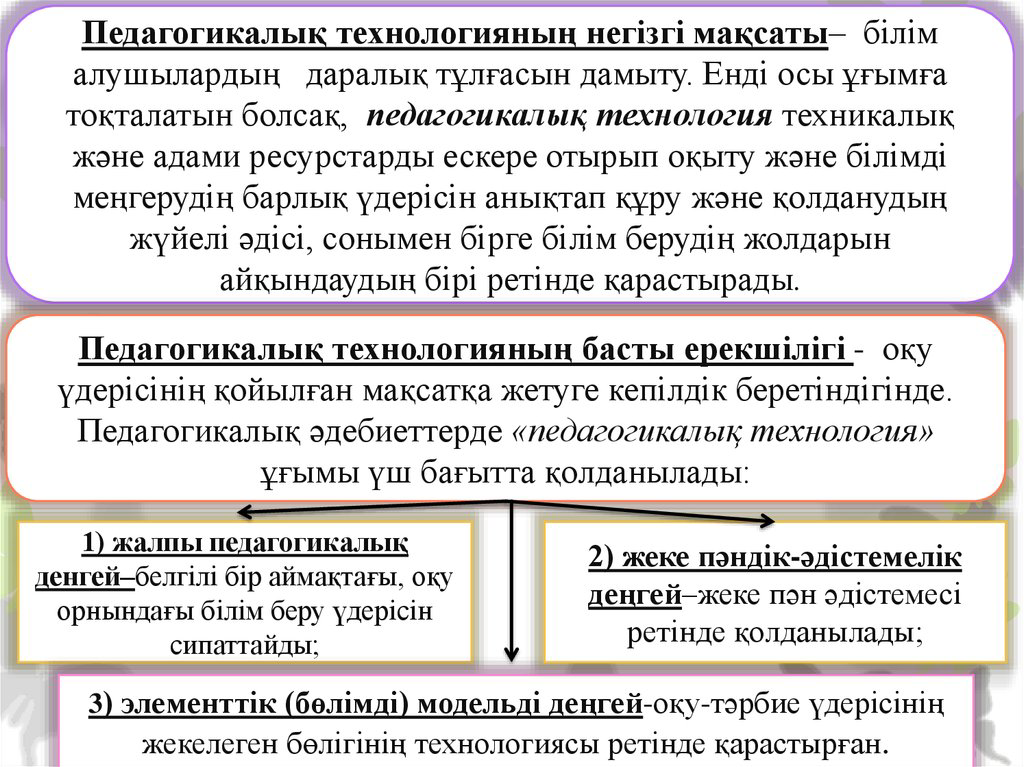